Workshop on Nuclear Dynamics and Thermodynamics, Roy A.  Lacey, Stony Brook University, June 25, 2013
1
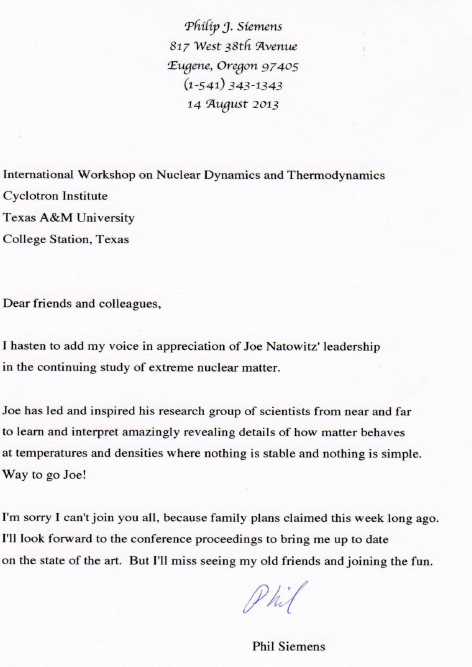 Celebrating Joe’s Journey
“you have done it all – excellent forefront research, classroom teaching, mentoring, major administrative duties and extensive service to the community. Moreover, you have been a perceptive voice of civility when arguments have become heated, a quality that has served to benefit our science greatly”
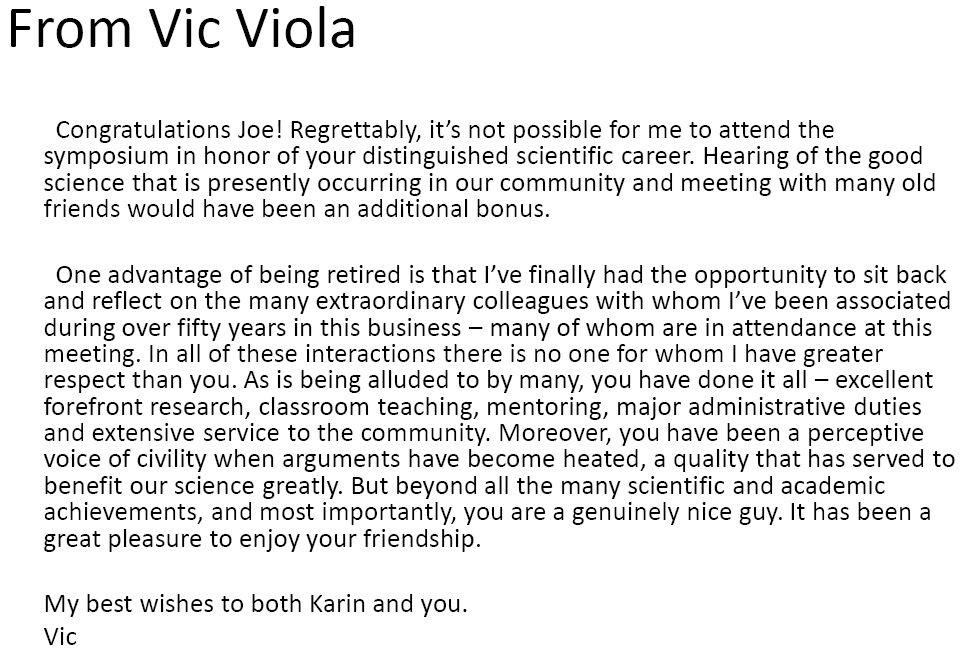 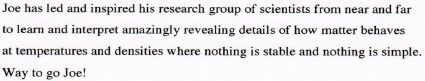 Workshop on Nuclear Dynamics and Thermodynamics, Roy A.  Lacey, Stony Brook University, June 25, 2013
2
Celebrating Joe’s Journey
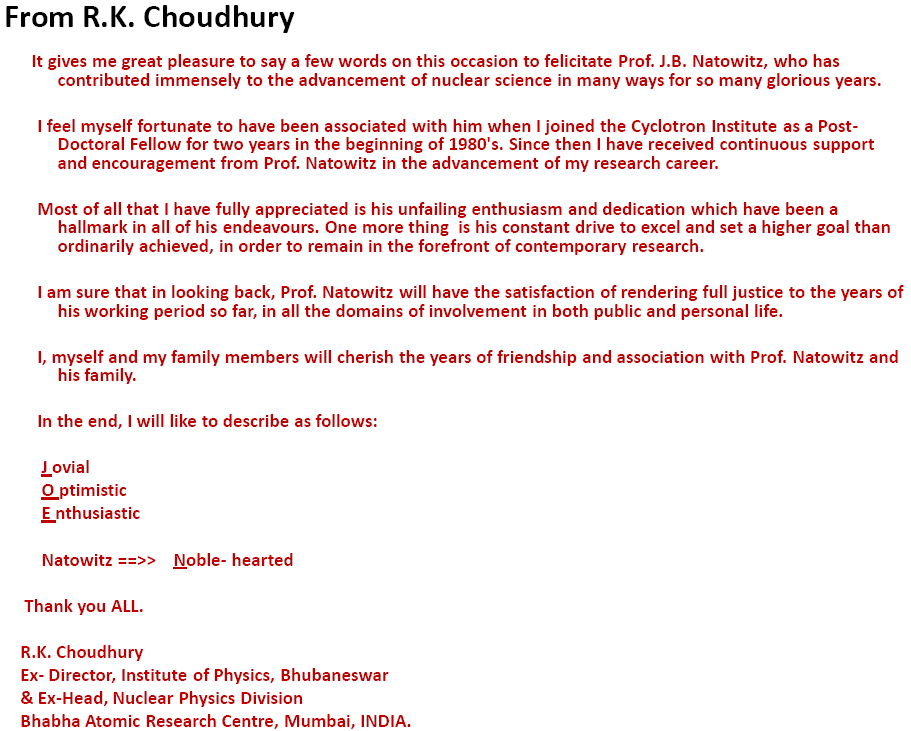 “Most of all that I have fully appreciated is his unfailing enthusiasm and dedication which have been a hallmark in all of his endeavors. One more thing is his constant drive to excel and set a higher goal than ordinarily achieved, in order to remain in the forefront of contemporary research.”
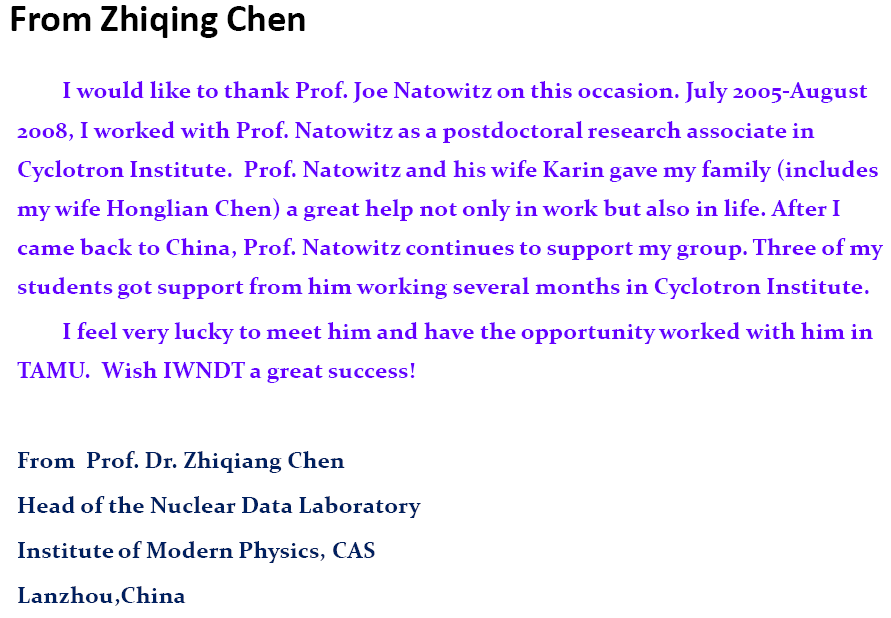 “Prof. Natowitz and his wife Karin gave my family (includes my wife Honglian Chen) a great help not only in work but also in life. After I came back to China, Prof. Natowitz continues to support my group.”
3
Workshop on Nuclear Dynamics and Thermodynamics, Roy A.  Lacey, Stony Brook University, June 25, 2013
p
Celebrating Joe’s Journey
Two Reminders:
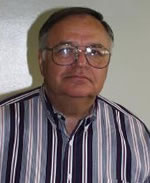 “Age is only a number, a cipher for the records.  A man can't retire his experience.  He must use it.”  
             Bernard Baruch
“We don’t stop playing because we grow old; we grow old because we stop playing.”
            - George Bernard Shaw
We look forward to many more years of good science from you!
4
Workshop on Nuclear Dynamics and Thermodynamics, Roy A.  Lacey, Stony Brook University, June 25, 2013
Beam Energy Dependence of the Viscous Damping of Anisotropic Flow 

Roy A. Lacey
Stony Brook University
“The piano is able to communicate the subtlest universal truths by means of wood, metal and vibrating air”
Kenneth Miller
5
Workshop on Nuclear Dynamics and Thermodynamics, Roy A.  Lacey, Stony Brook University, June 25, 2013
p
A Current Focus of our Field
Quantitative study of  the QCD phase diagram
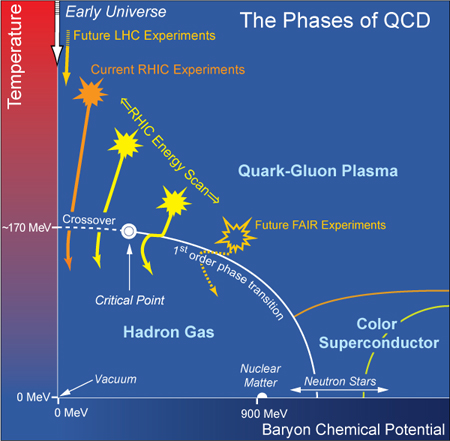 Conjectured  Phase Diagram
Interest
 
 Location of the critical End point 

 Location of phase coexistence lines

 Properties of each phase

All are fundamental to the phase diagram of any substance
Spectacular achievement:

Validation of the crossover  
transition  leading to the QGP
 Necessary for the CEP?
A major current focus is the characterization of the QGP produced 
at RHIC and the LHC, as well as a search for the CEP at RHIC
6
Workshop on Nuclear Dynamics and Thermodynamics, Roy A.  Lacey, Stony Brook University, June 25, 2013
Current Strategy
Exploit system size and the energy density lever arm
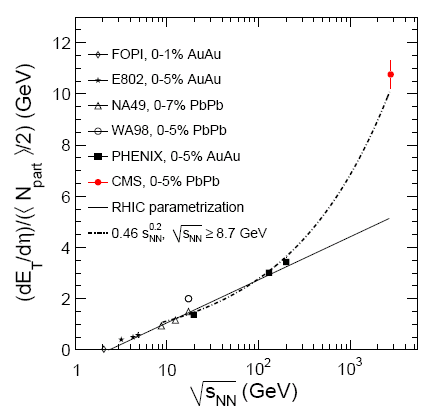 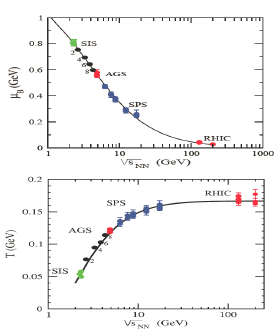 Energy scan
Workshop on Nuclear Dynamics and Thermodynamics, Roy A.  Lacey, Stony Brook University, June 25, 2013
7
Essential Questions
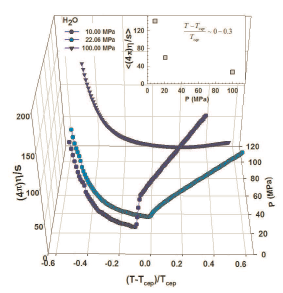 Lacey et. al, Phys.Rev.Lett.98:092301
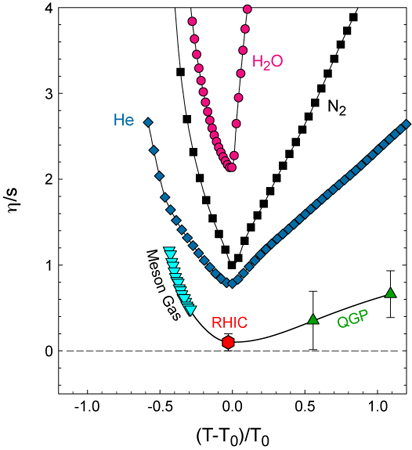 At the CEP or close to it, anomalies in
the dynamic properties of the medium can drive abrupt changes in transport coeﬃcients
Workshop on Nuclear Dynamics and Thermodynamics, Roy A.  Lacey, Stony Brook University, June 25, 2013
8
An Essential Question
Song et al
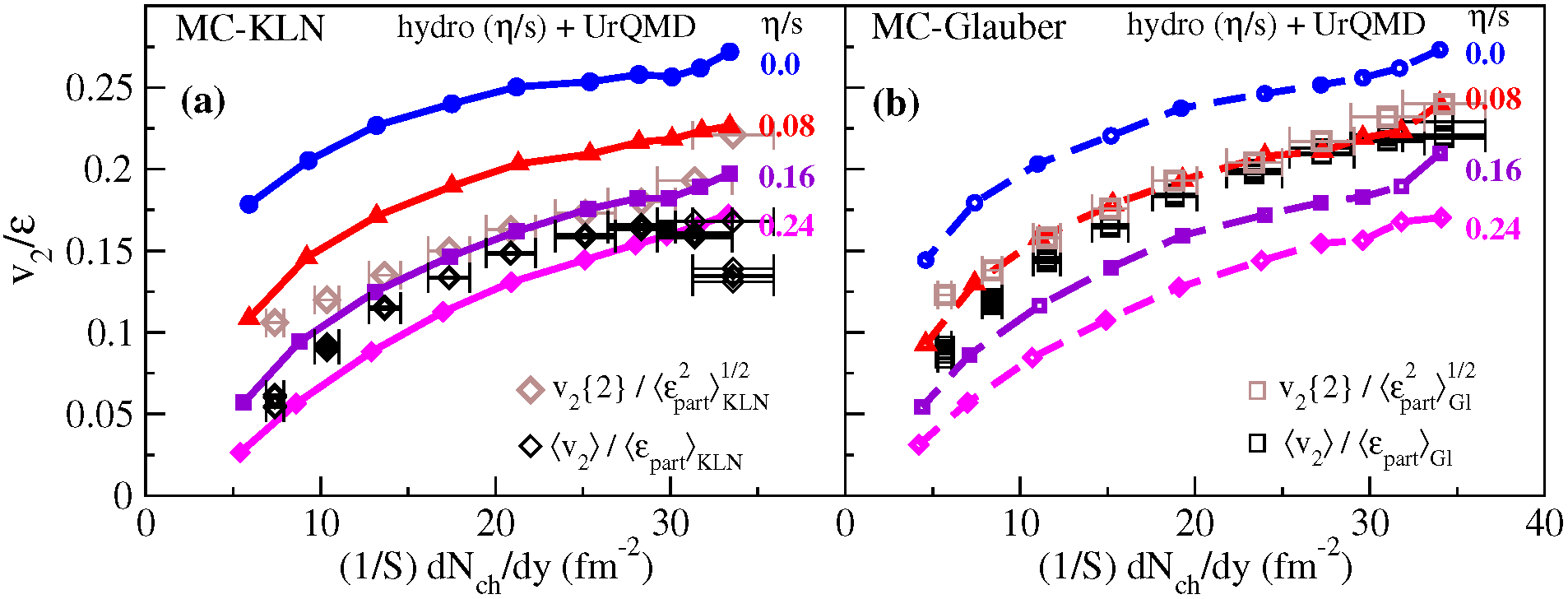 9
Workshop on Nuclear Dynamics and Thermodynamics, Roy A.  Lacey, Stony Brook University, June 25, 2013
Take home message
Workshop on Nuclear Dynamics and Thermodynamics, Roy A.  Lacey, Stony Brook University, June 25, 2013
10
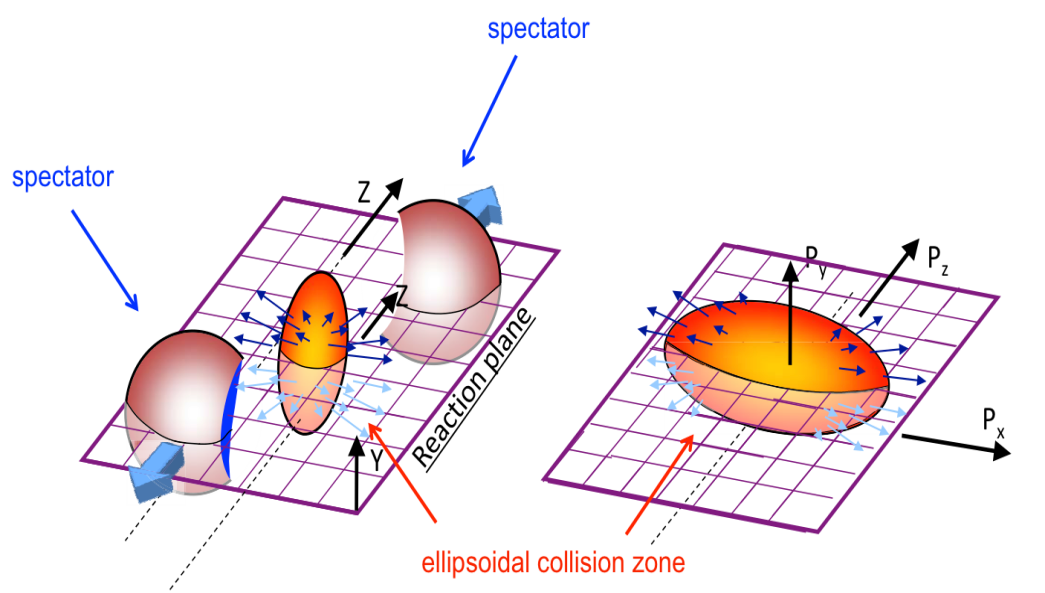 The Flow Probe
Anisotropic p
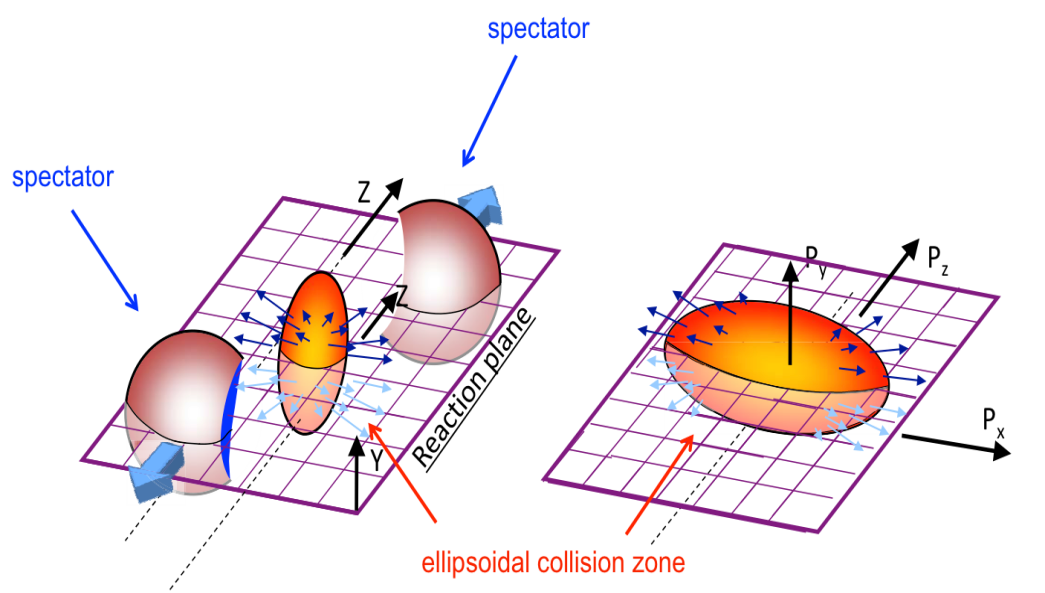 Idealized Geometry
Isotropic p
Yield(f) =2 v2 cos[2(f-Y2]
Crucial parameters
Actual collision profiles are not smooth, 
due to fluctuations!
Initial Geometry characterized by many shape harmonics (εn)  drive vn
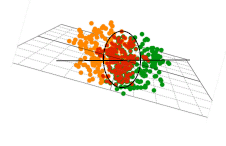 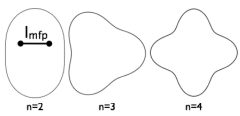 Acoustic viscous modulation of vn
Staig & Shuryak arXiv:1008.3139
Initial eccentricity (and its attendant fluctuations) εn drive momentum anisotropy vn with specific viscous modulation
11
Workshop on Nuclear Dynamics and Thermodynamics, Roy A.  Lacey, Stony Brook University, June 25, 2013
Scaling properties of flow
Initial Geometry characterized by many shape harmonics (εn)  drive vn
(II) Scaling properties of flow
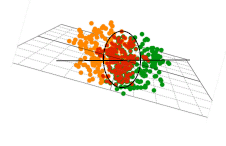 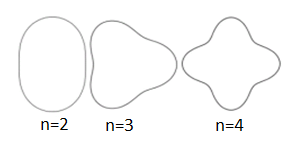 Acoustic viscous modulation of vn
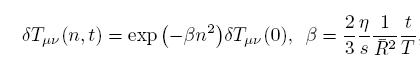 Staig & Shuryak arXiv:1008.3139
Scaling expectations:
n2 dependence
vn is related to v2
System size dependence
Each of these scaling expectations has been validated
  Reflects acoustic modulation NOT super horizon modulation
12
Workshop on Nuclear Dynamics and Thermodynamics, Roy A.  Lacey, Stony Brook University, June 25, 2013
A quick  review of the data?
13
Workshop on Nuclear Dynamics and Thermodynamics, Roy A.  Lacey, Stony Brook University, June 25, 2013
Anisotropy  Measurements
ATLAS data - Phys. Rev. C86, 014907 (2012) & ATLAS-CONF-2011-074
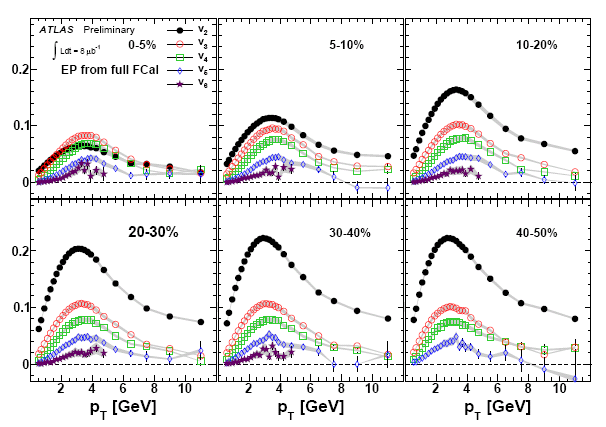 High precision double differential measurements obtained for higher harmonics at RHIC and the LHC.
14
Workshop on Nuclear Dynamics and Thermodynamics, Roy A.  Lacey, Stony Brook University, June 25, 2013
Anisotropy  Measurements
arXiv:1305.3341
CMS - Phys.Rev.C87, 014902 (2013)
STAR - Phys.Rev.C86, 014904 (2012); Phys.Rev.C86, 054908 (2012)
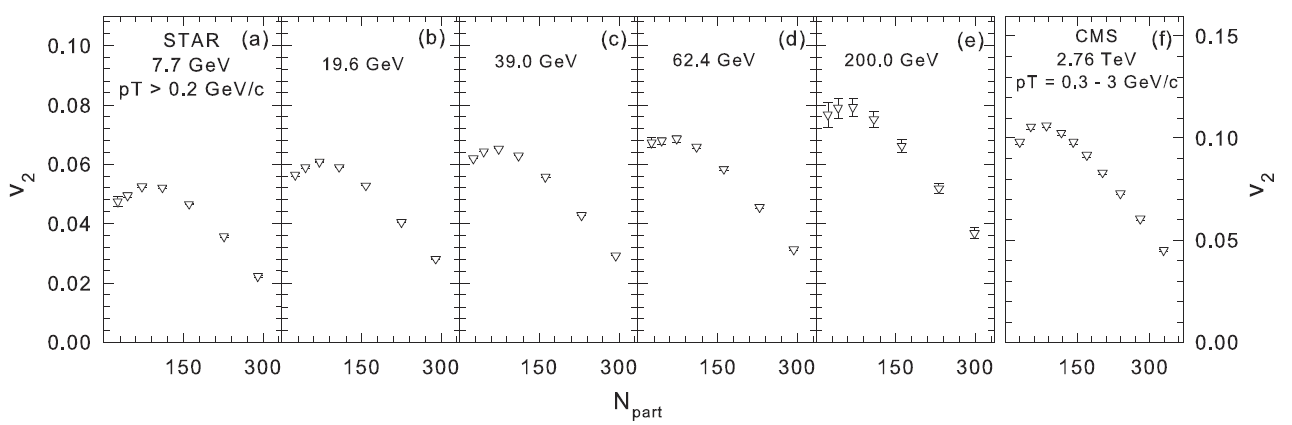 15
Workshop on Nuclear Dynamics and Thermodynamics, Roy A.  Lacey, Stony Brook University, June 25, 2013
Anisotropy  Measurements
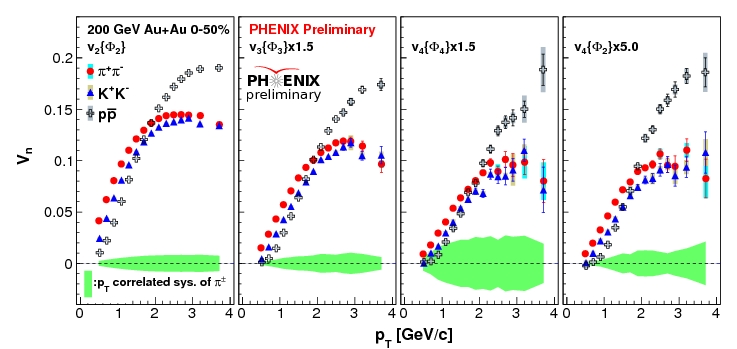 High precision double differential measurements obtained for identified particle species at RHIC and the LHC.
16
Workshop on Nuclear Dynamics and Thermodynamics, Roy A.  Lacey, Stony Brook University, June 25, 2013
Do the wealth of anisotropy measurements show a consistent scaling pattern?

What do we learn from  these scaling patterns?
17
Workshop on Nuclear Dynamics and Thermodynamics, Roy A.  Lacey, Stony Brook University, June 25, 2013
Acoustic Scaling – n2
ATLAS data - Phys. Rev. C86, 014907 (2012)
arXiv:1301.0165
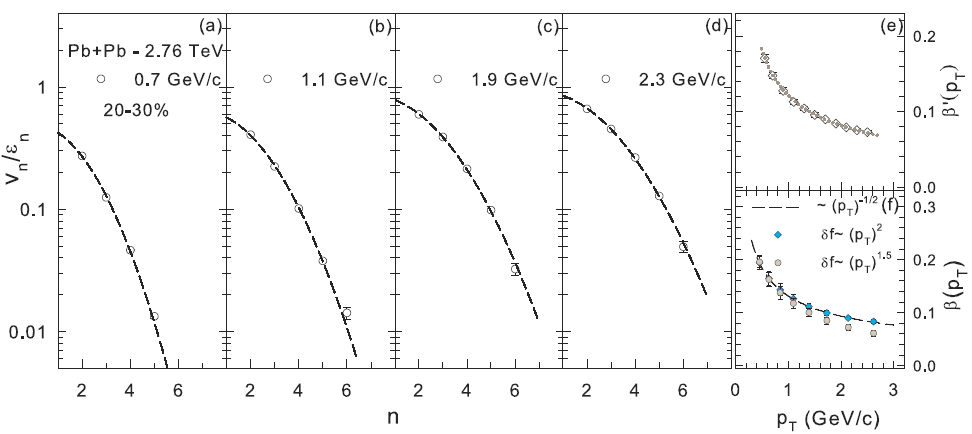 Characteristic n2 viscous damping validated
 Characteristic 1/(pT)α dependence of  extracted β values validated
                         Constraint for η/s and δf
18
Workshop on Nuclear Dynamics and Thermodynamics, Roy A.  Lacey, Stony Brook University, June 25, 2013
Data and calculated points from CMS PAS HIN-12-011
Viscous Hydro
n2 scaling validated in viscous hydrodynamics; calibration  4πη/s ~ 2
19
Workshop on Nuclear Dynamics and Thermodynamics, Roy A.  Lacey, Stony Brook University, June 25, 2013
Flow  is partonic & Acoustic?
arXiv:1211.4009
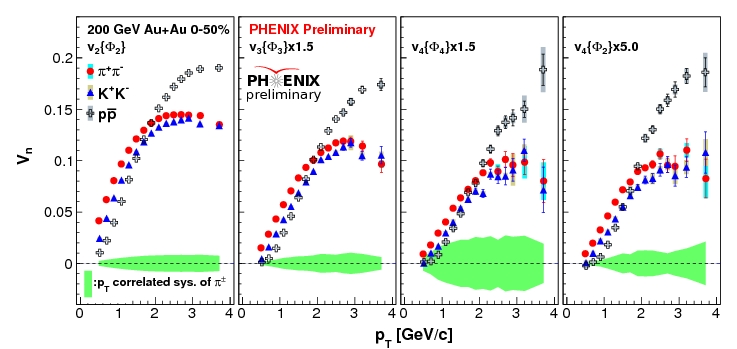 Note species dependence for all vn
For partonic flow, quark number scaling expected 
 single curve for identified particle species vn
20
Workshop on Nuclear Dynamics and Thermodynamics, Roy A.  Lacey, Stony Brook University, June 25, 2013
Scaling properties of flow
Acoustic Scaling – Ratios
vn PID scaling
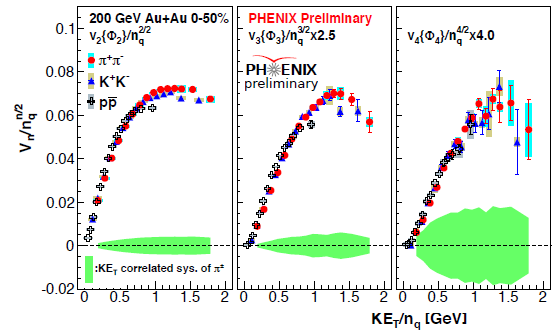 21
Workshop on Nuclear Dynamics and Thermodynamics, Roy A.  Lacey, Stony Brook University, June 25, 2013
Scaling properties of flow
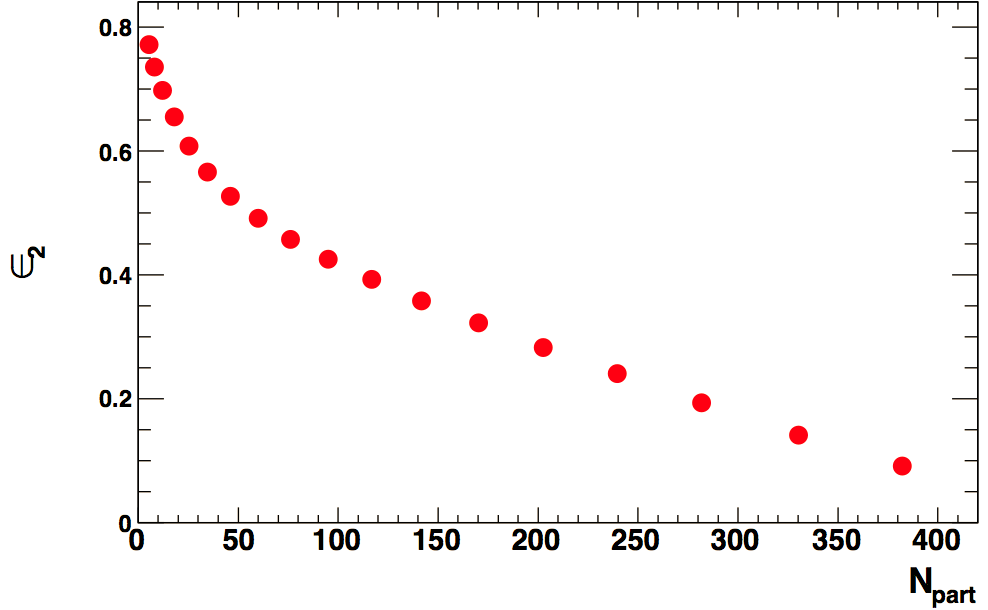 Centrality 
5-70%
22
Workshop on Nuclear Dynamics and Thermodynamics, Roy A.  Lacey, Stony Brook University, June 25, 2013
Scaling properties of flow
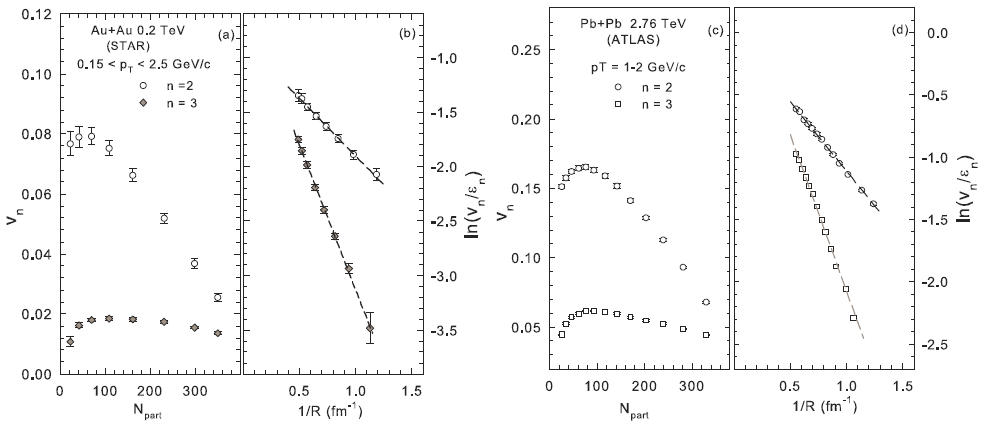 23
Workshop on Nuclear Dynamics and Thermodynamics, Roy A.  Lacey, Stony Brook University, June 25, 2013
Song et al
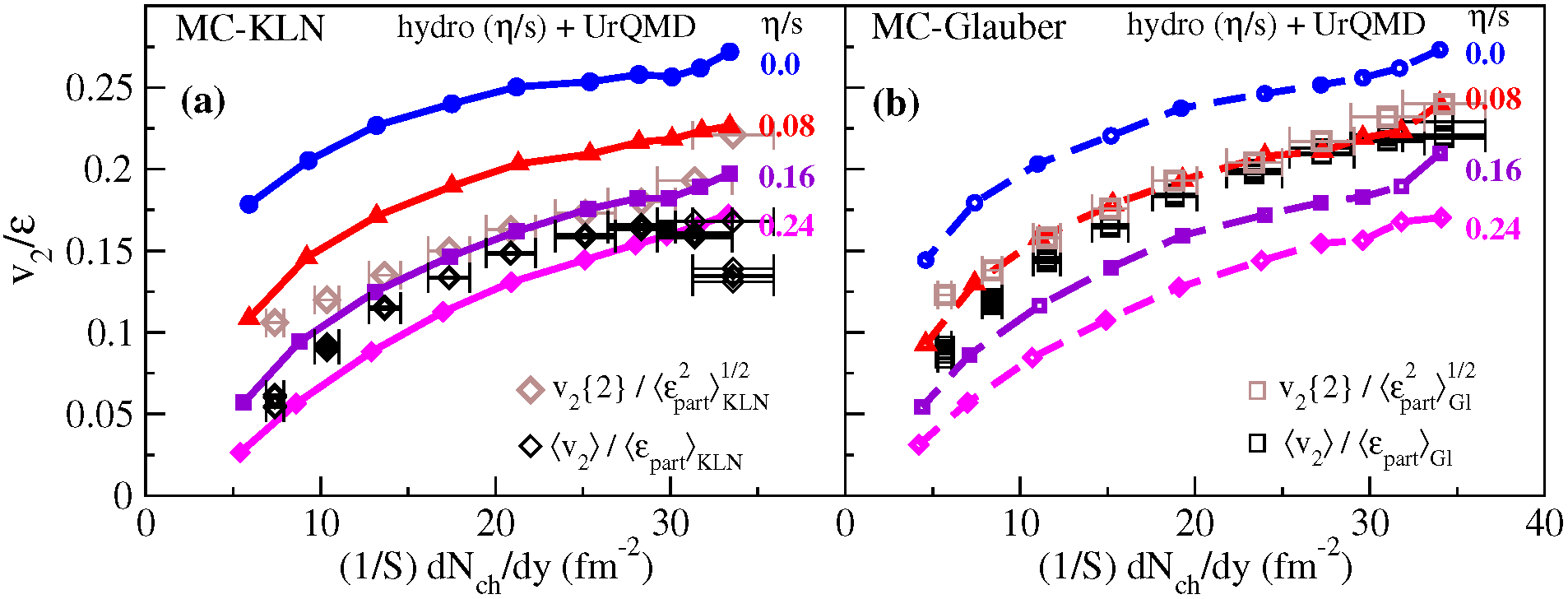 24
Workshop on Nuclear Dynamics and Thermodynamics, Roy A.  Lacey, Stony Brook University, June 25, 2013
Viscous Hydro
Viscous Hydro
25
Workshop on Nuclear Dynamics and Thermodynamics, Roy A.  Lacey, Stony Brook University, June 25, 2013
Acoustic Scaling – 1/R
Compare system size @ RHIC
Slope difference encodes viscous coefficient difference
Viscous coefficient larger for more dilute system
26
Workshop on Nuclear Dynamics and Thermodynamics, Roy A.  Lacey, Stony Brook University, June 25, 2013
Scaling properties of flow
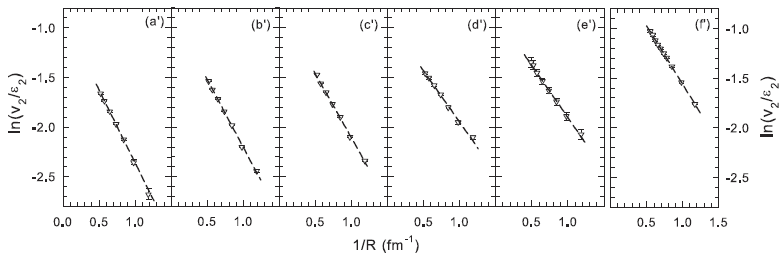 200 GeV
7.7 GeV
19.6 GeV
39 GeV
62.4 GeV
2.76 TeV
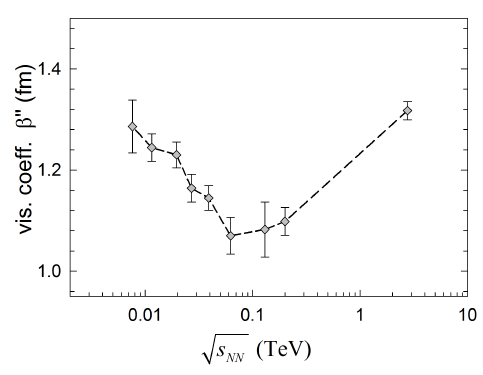 27
Workshop on Nuclear Dynamics and Thermodynamics, Roy A.  Lacey, Stony Brook University, June 25, 2013
Summary
Acoustic scaling observed for flow
They lend profound mechanistic insights, as well as new constraints for transport coefficients and the initial state
What do we learn?
28
Workshop on Nuclear Dynamics and Thermodynamics, Roy A.  Lacey, Stony Brook University, June 25, 2013
End
29
Workshop on Nuclear Dynamics and Thermodynamics, Roy A.  Lacey, Stony Brook University, June 25, 2013
Essential Questions
Luzum et al. arXiv 0804.4015
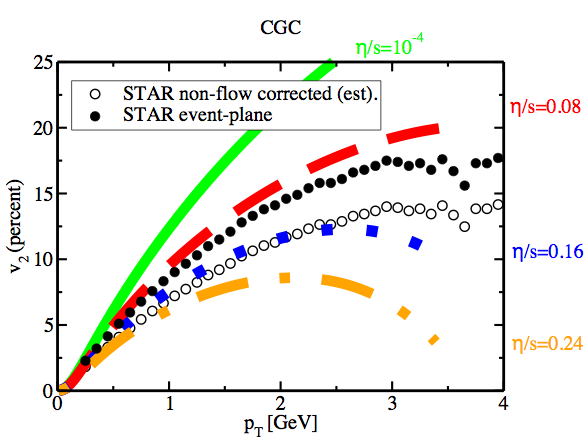 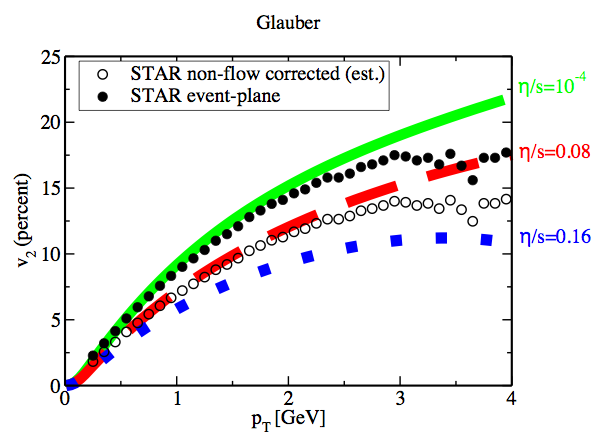 30
Workshop on Nuclear Dynamics and Thermodynamics, Roy A.  Lacey, Stony Brook University, June 25, 2013
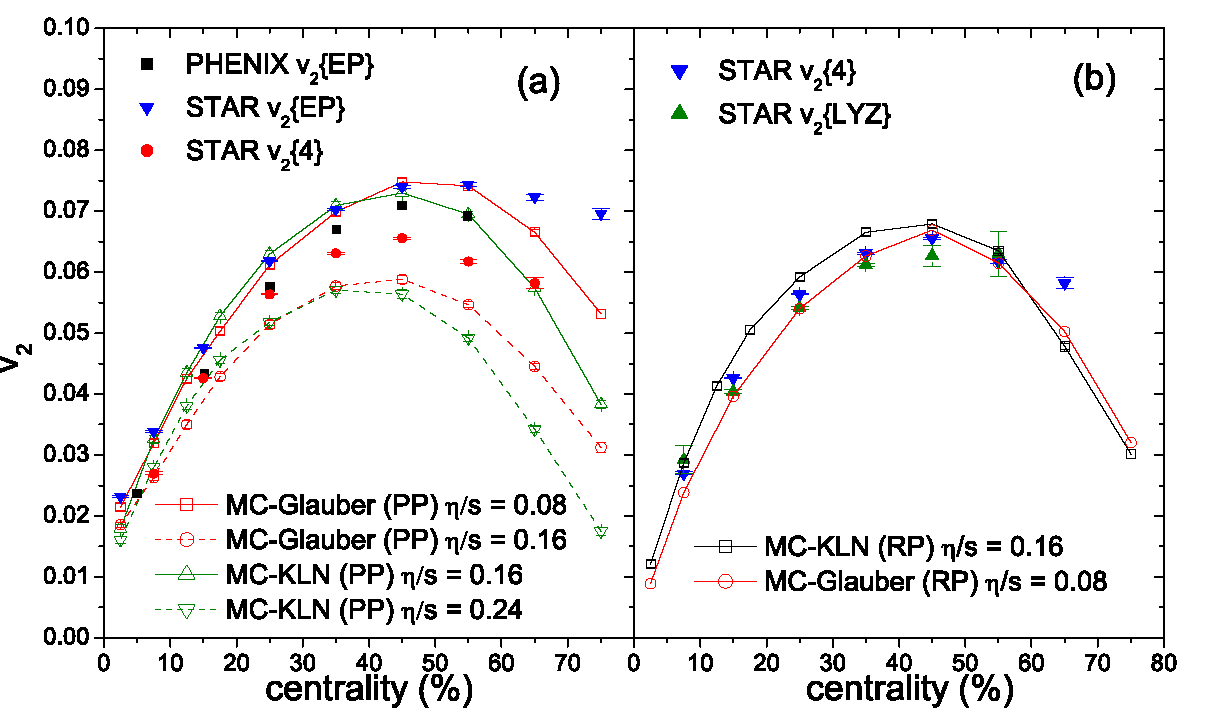 31
Workshop on Nuclear Dynamics and Thermodynamics, Roy A.  Lacey, Stony Brook University, June 25, 2013
Recent Accomplishments & Near-term Opportunities
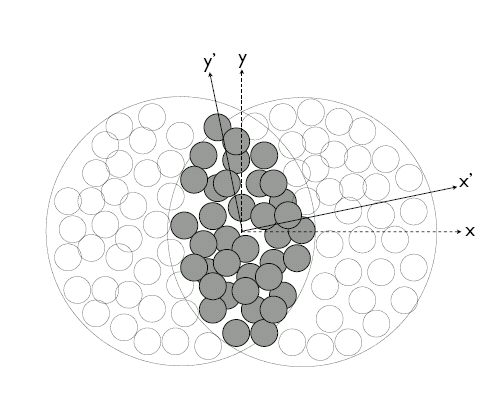 Geometry
Phys. Rev. C 81, 061901(R) (2010)
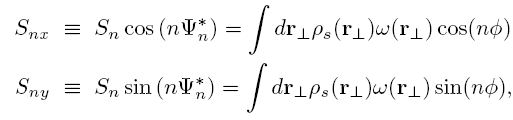 B
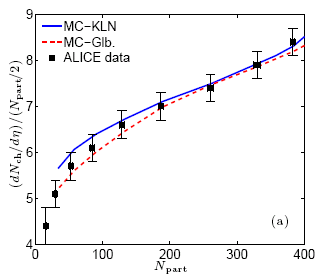 A
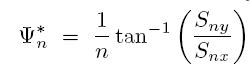 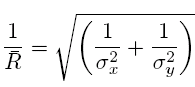 arXiv:1203.3605
σx & σy  RMS widths of density distribution
Geometric fluctuations included
  Geometric quantities constrained by multiplicity density.
32
Workshop on Nuclear Dynamics and Thermodynamics, Roy A.  Lacey, Stony Brook University, June 25, 2013